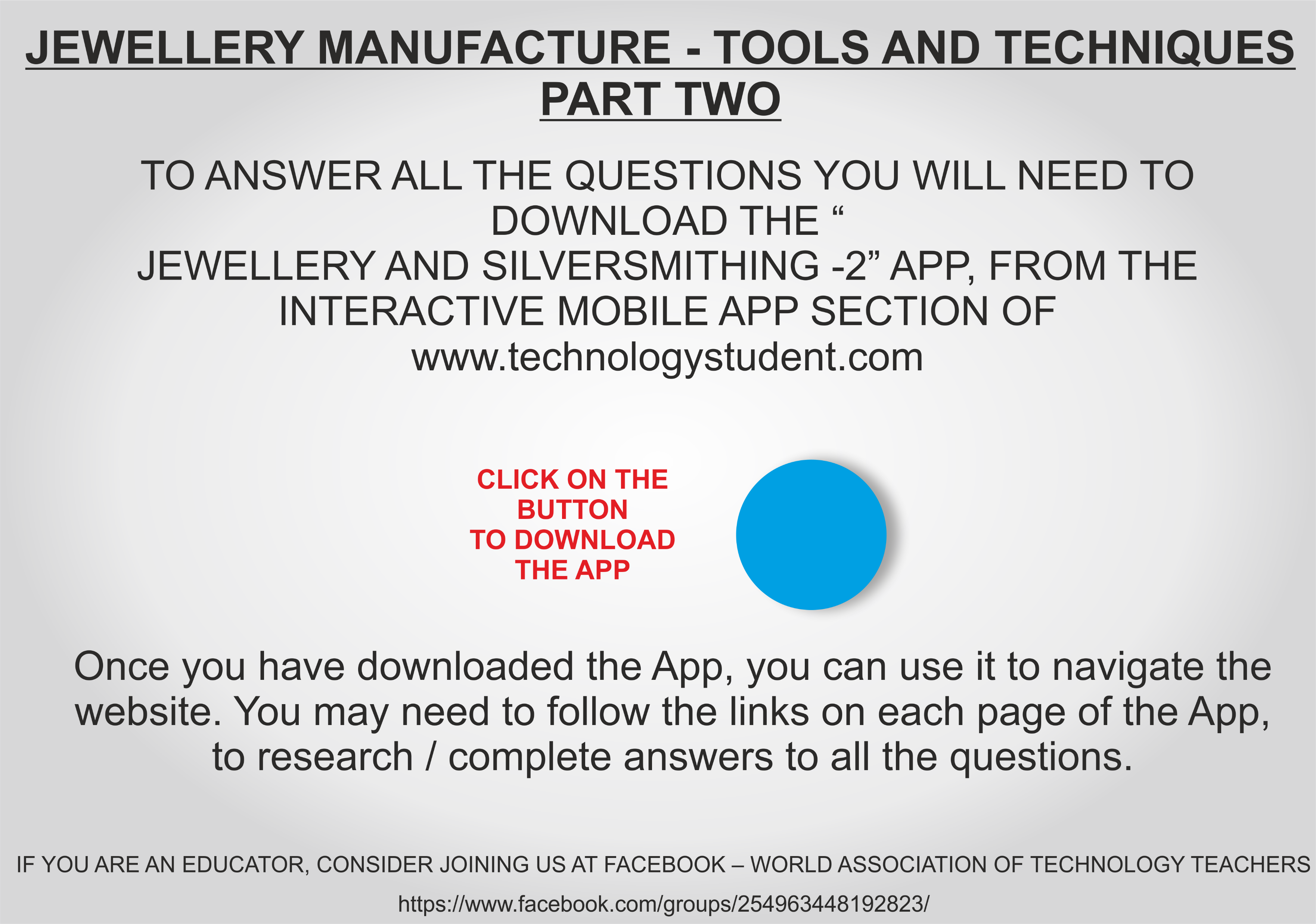 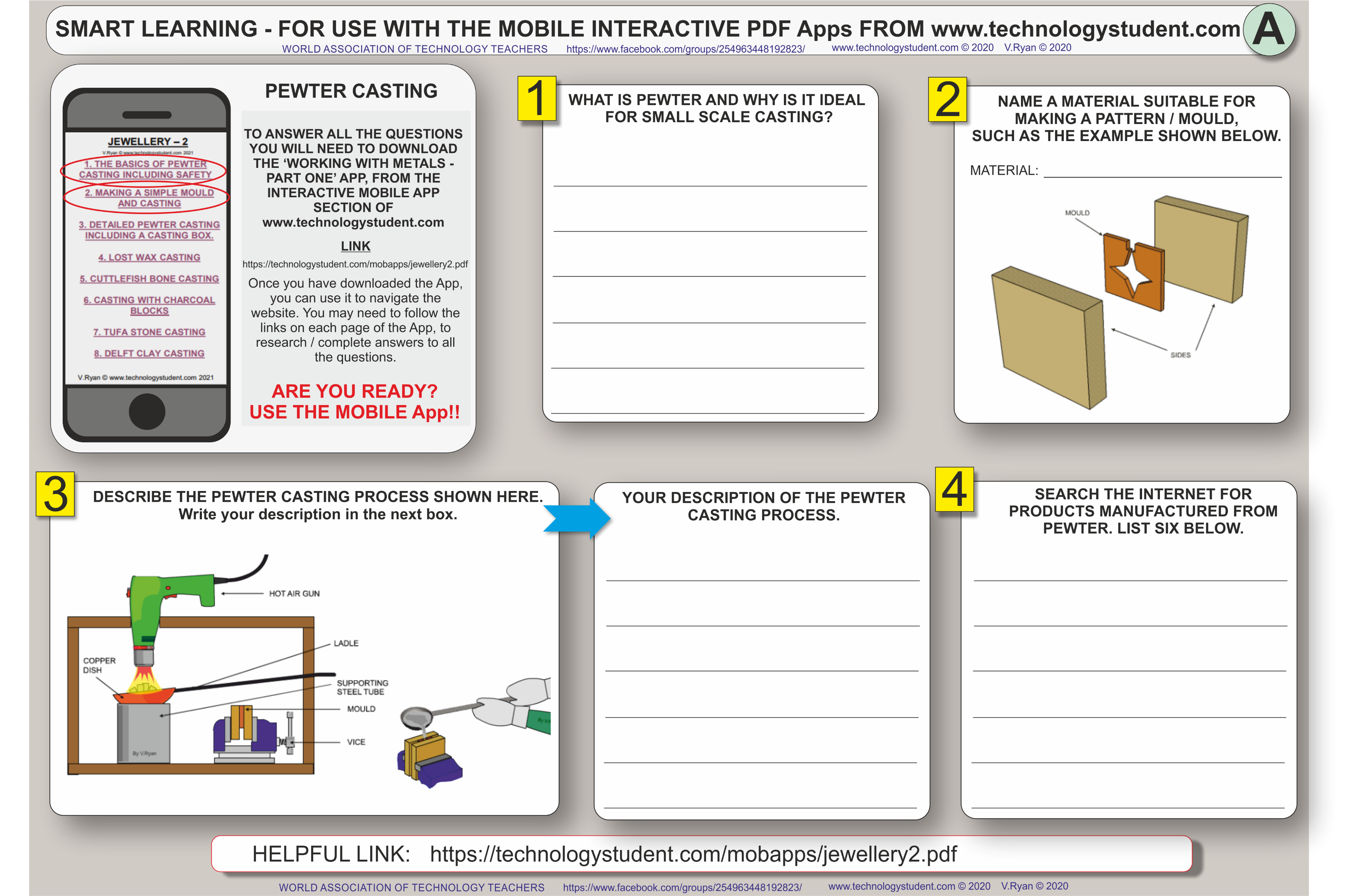 TO ANSWER ALL THE QUESTIONS YOU WILL NEED TO DOWNLOAD THE ‘JEWELLERY AND SILVERSMITHING -2’ APP, FROM THE INTERACTIVE MOBILE APP SECTION OF www.technologystudent.com
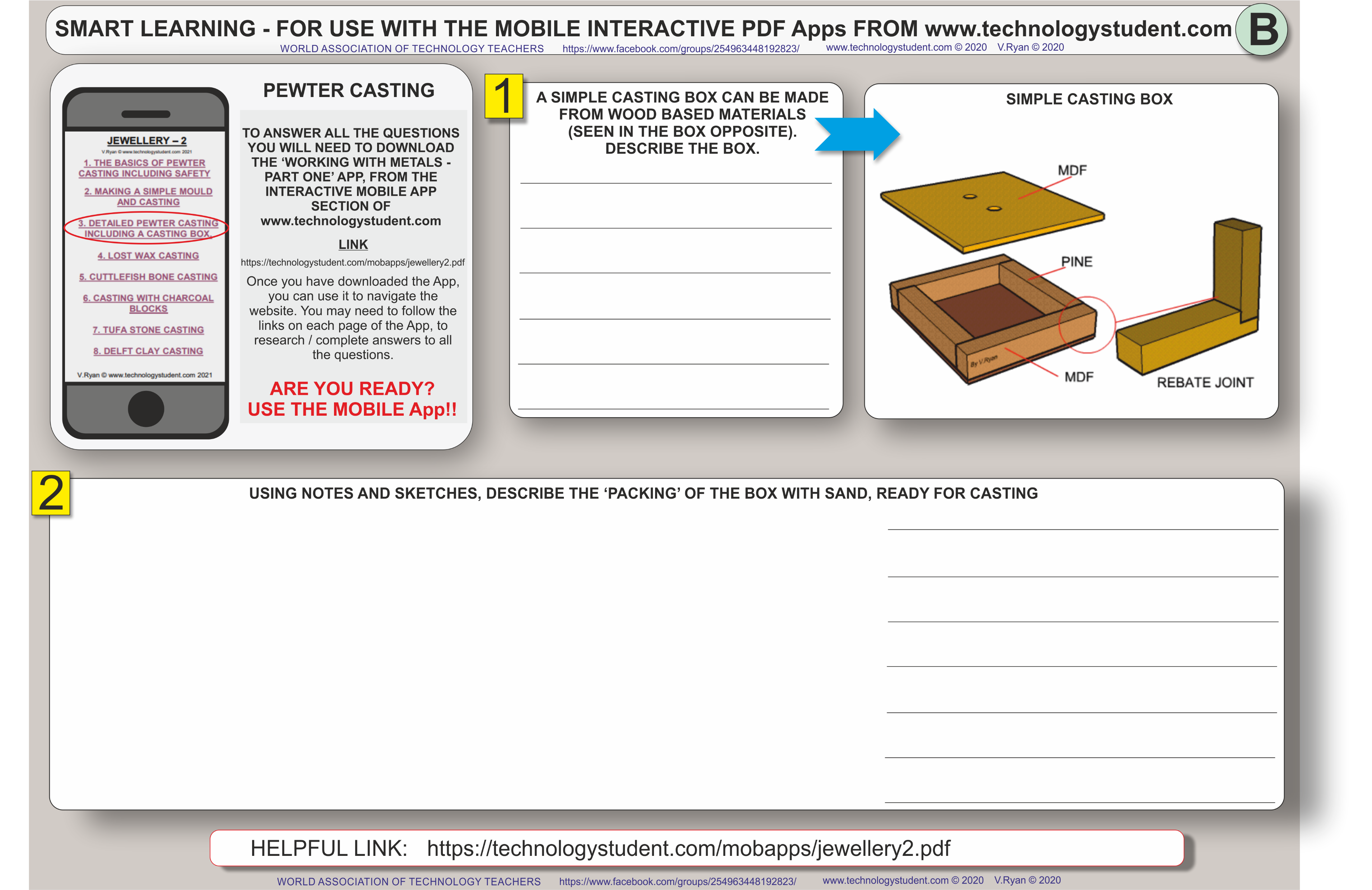 TO ANSWER ALL THE QUESTIONS YOU WILL NEED TO DOWNLOAD THE ‘JEWELLERY AND SILVERSMITHING -2’ APP, FROM THE INTERACTIVE MOBILE APP SECTION OF www.technologystudent.com
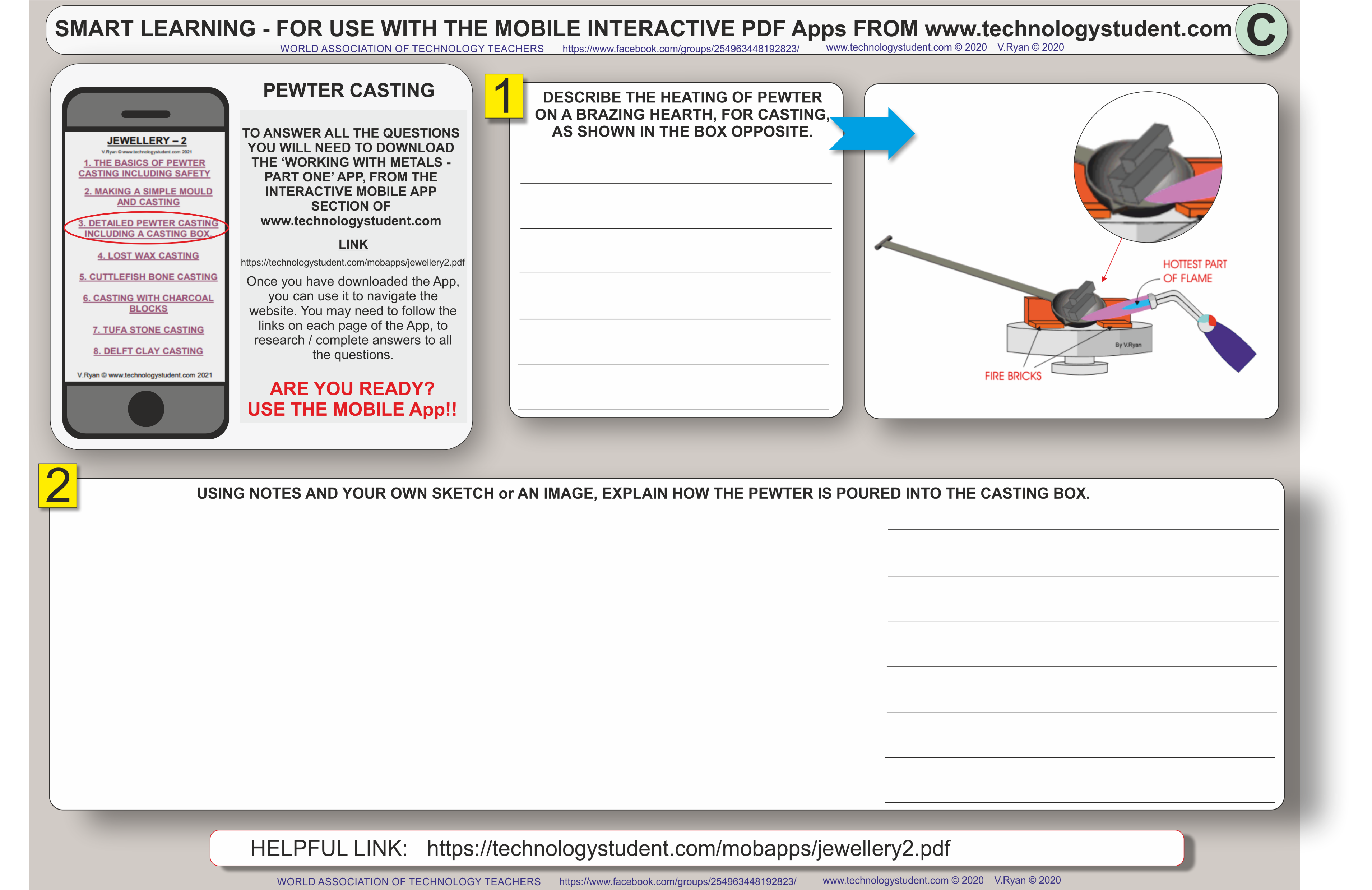 TO ANSWER ALL THE QUESTIONS YOU WILL NEED TO DOWNLOAD THE ‘JEWELLERY AND SILVERSMITHING -2’ APP, FROM THE INTERACTIVE MOBILE APP SECTION OF www.technologystudent.com
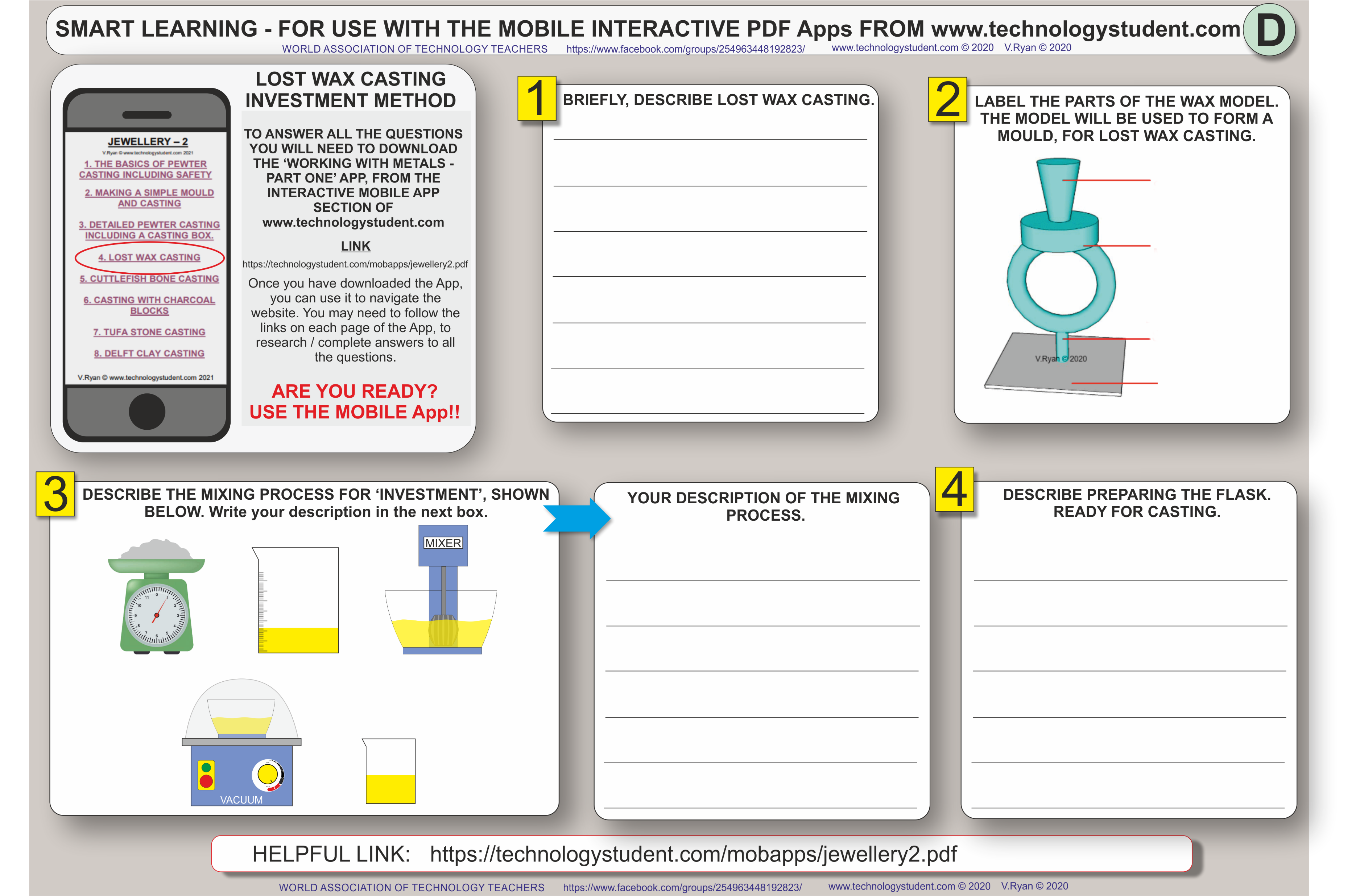 TO ANSWER ALL THE QUESTIONS YOU WILL NEED TO DOWNLOAD THE ‘JEWELLERY AND SILVERSMITHING -2’ APP, FROM THE INTERACTIVE MOBILE APP SECTION OF www.technologystudent.com
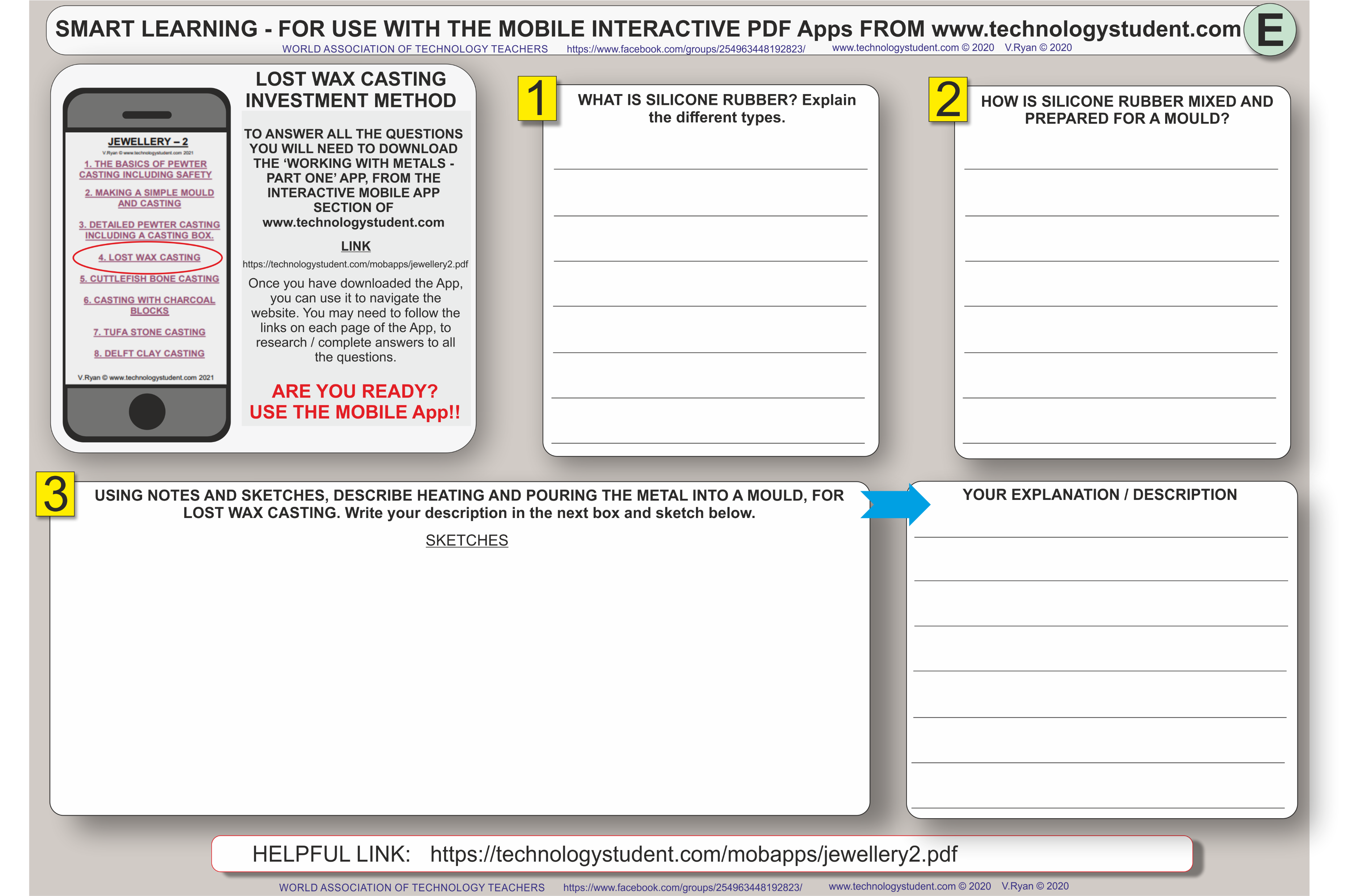 TO ANSWER ALL THE QUESTIONS YOU WILL NEED TO DOWNLOAD THE ‘JEWELLERY AND SILVERSMITHING -2’ APP, FROM THE INTERACTIVE MOBILE APP SECTION OF www.technologystudent.com
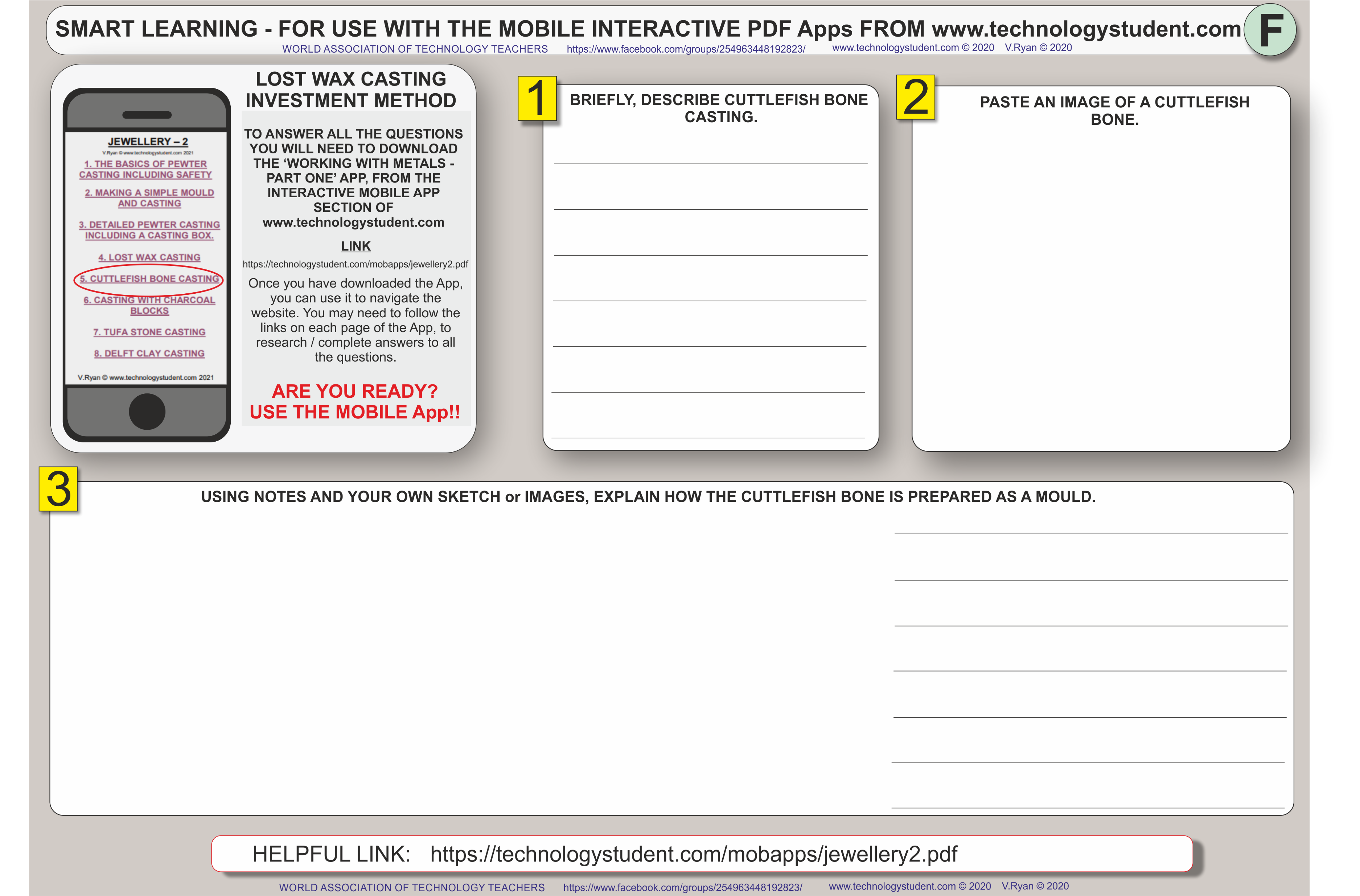 TO ANSWER ALL THE QUESTIONS YOU WILL NEED TO DOWNLOAD THE ‘JEWELLERY AND SILVERSMITHING -2’ APP, FROM THE INTERACTIVE MOBILE APP SECTION OF www.technologystudent.com
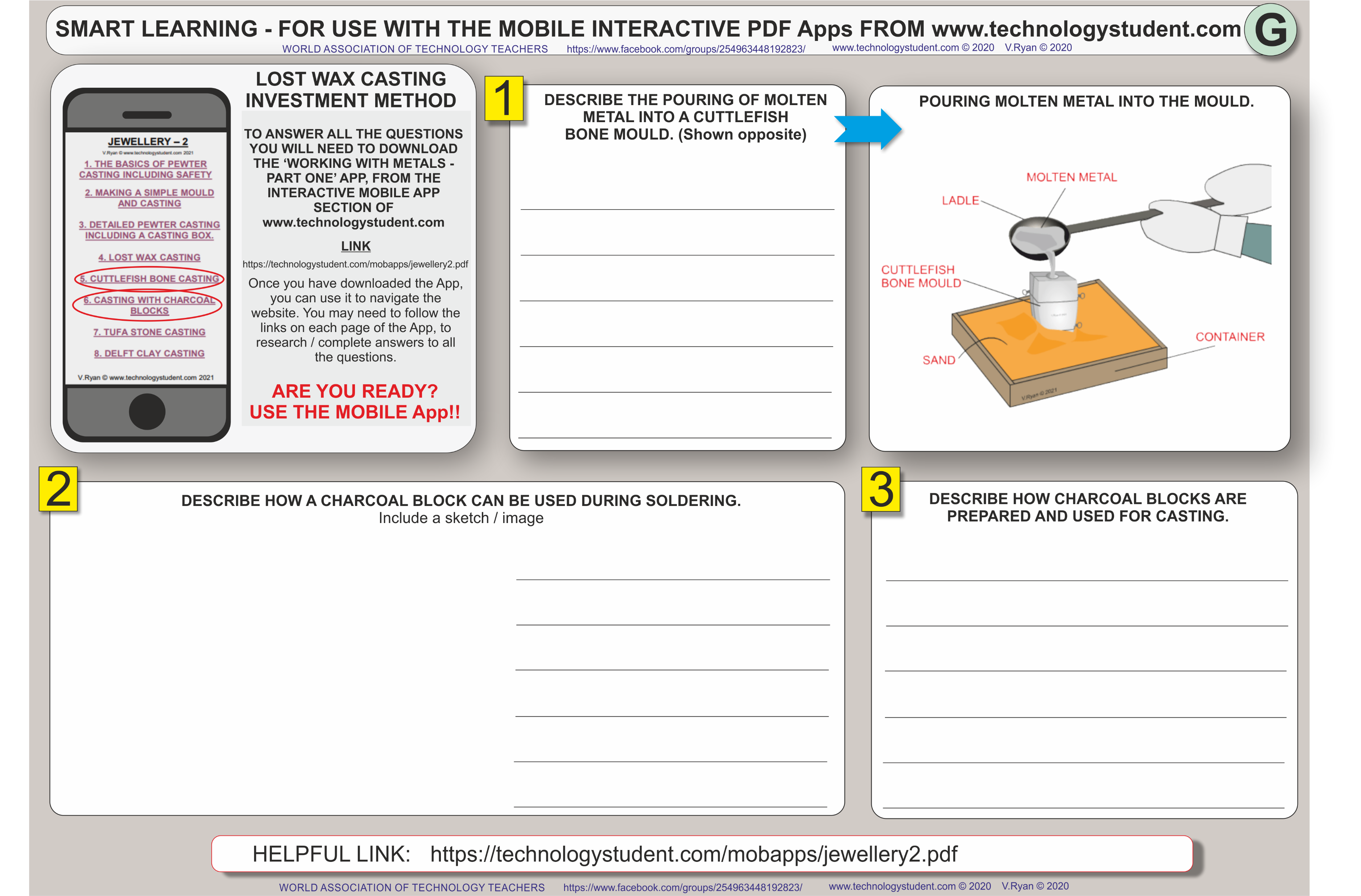 TO ANSWER ALL THE QUESTIONS YOU WILL NEED TO DOWNLOAD THE ‘JEWELLERY AND SILVERSMITHING -2’ APP, FROM THE INTERACTIVE MOBILE APP SECTION OF www.technologystudent.com
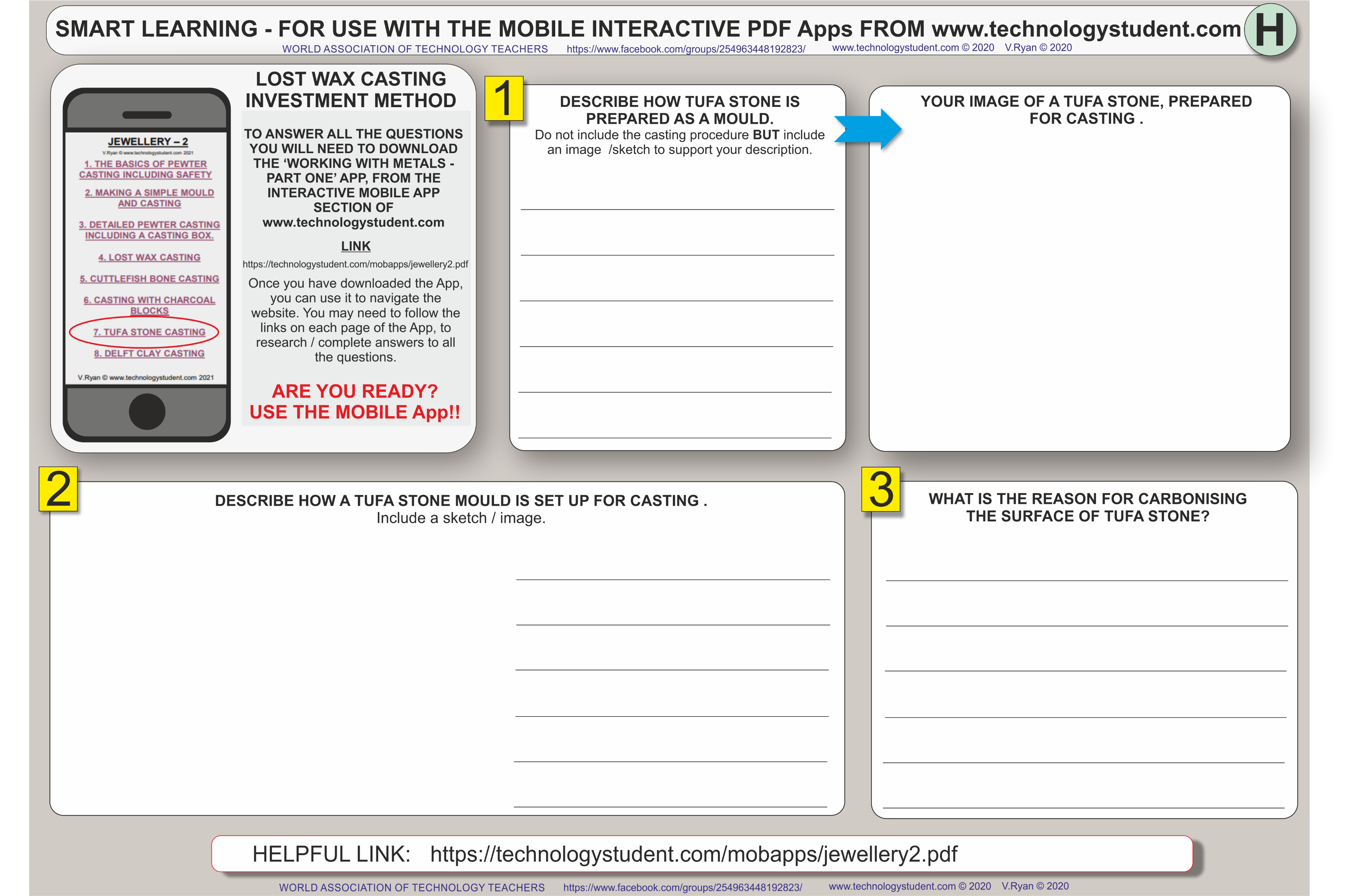 TO ANSWER ALL THE QUESTIONS YOU WILL NEED TO DOWNLOAD THE ‘JEWELLERY AND SILVERSMITHING -2’ APP, FROM THE INTERACTIVE MOBILE APP SECTION OF www.technologystudent.com
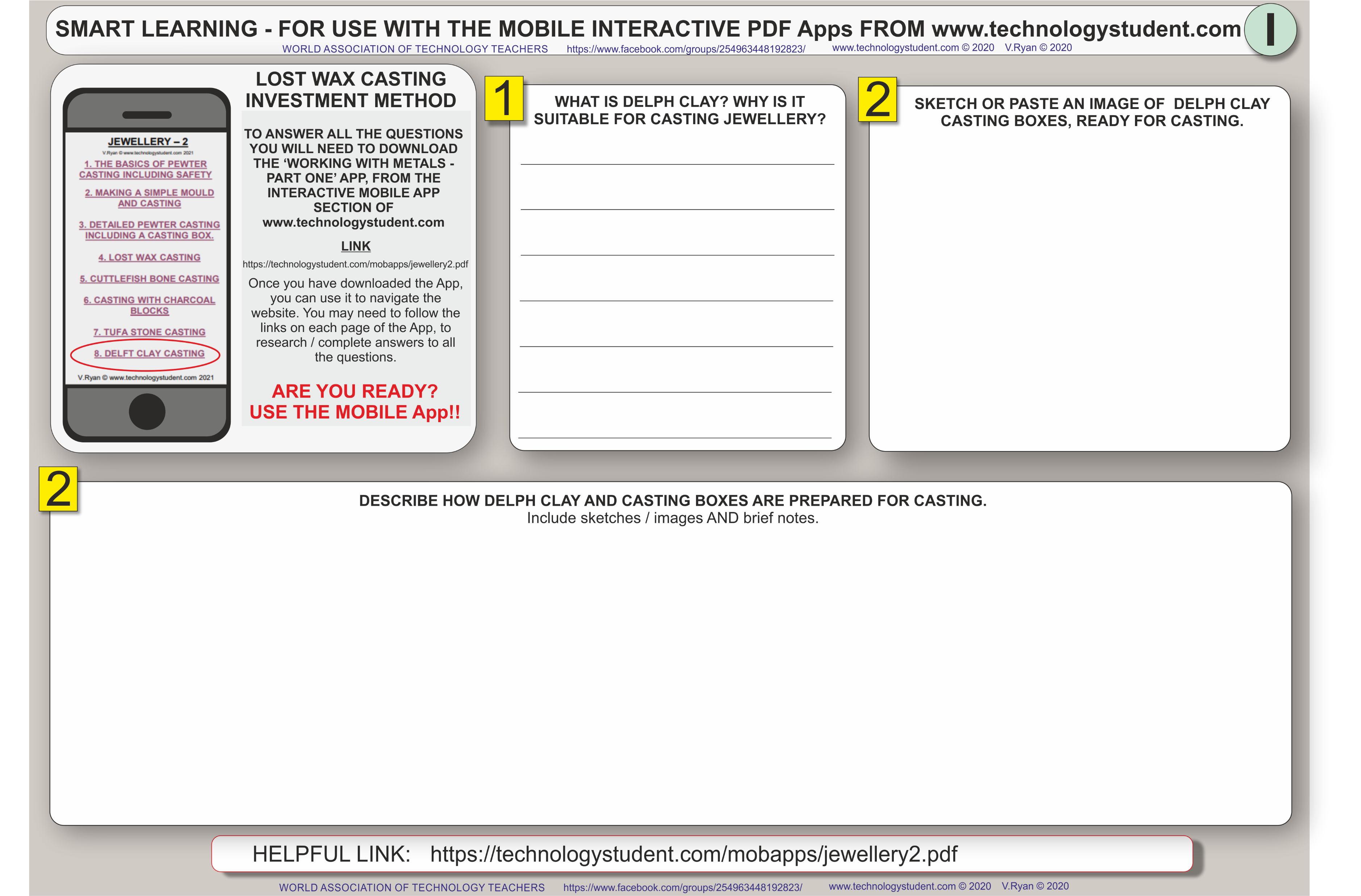 TO ANSWER ALL THE QUESTIONS YOU WILL NEED TO DOWNLOAD THE ‘JEWELLERY AND SILVERSMITHING -2’ APP, FROM THE INTERACTIVE MOBILE APP SECTION OF www.technologystudent.com